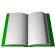 TẬP LÀM VĂN
SGK /  179
ÔN TẬP CUỐI HỌC KÌ I (tiết 8)
(SGK – trang 179)
Giới thiệu người sẽ tả
Mở bài
Ngoại hình (đặc điểm nổi bật về tầm vóc, cách ăn mặc, gương mặt, đôi mắt, hàm răng, thân hình…)
Bài văn
tả người
Thân bài
Tính tình, hoạt động (lời nói, cử chỉ, thói quen, cách cư xử…)
Nêu lên cảm nghĩ về người được tả
Kết bài
Hướng dẫn làm bài
Đề bài: Em hãy tả một người thân đang làm việc. 
 Ví dụ: đang nấu cơm, khâu vá, làm vườn, đọc báo, xây nhà hay học bài.
Người em chọn tả ai?
Trọng tâm của bài là gì?
Em tả hoạt động nào của người đó.
Tìm ý và lập dàn bài
Tìm ý: 
Nhớ và ghi lại những chi tiết về hoạt động tiêu biểu của người đó. 
Những chi tiết miêu tả hoạt động đó phải được cảm nhận bằng nhiều giác quan. 
Dàn ý:
Hướng dẫn HS đưa các ý vào dàn ý.
Viết bài văn
Dựa vào dàn ý và cách mở bài, kết bài đã chọn, viết từng phần, từng đoạn để hoàn chỉnh bài văn.
 Ở phần thân bài, mỗi ý chính nên viết thành một đoạn văn.
 Đọc lại bài văn, soát và chữa lỗi chính tả, dùng tư, đặt câu.
Dặn dò
Ôn tập:
 Dàn ý bài văn tả người
Chuẩn bị bài:
 Chuẩn bị chương trình học kì II